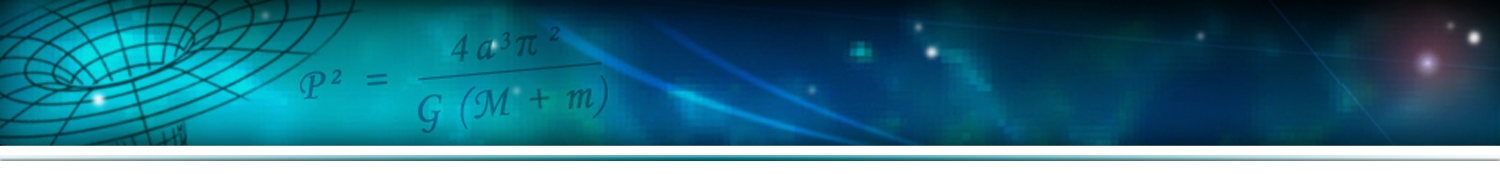 Exploring the Nature of the Brightest 
Hyper-luminous X-ray Source
Sean Farrell
XMM-Newton Survey Science Centre
University of Leicester, UK

In collaboration with…
N. Webb, D. Barret, O. Godet & B. Plazolles – CESR, France
K. Wiersema– University of Leicester, UK
  T. Maccarone – University of Southampton, UK
M. Servillat – Harvard-Smithsonian CfA, USA
S. Oates – MSSL, UK
I. Heywood – University of Oxford, UK
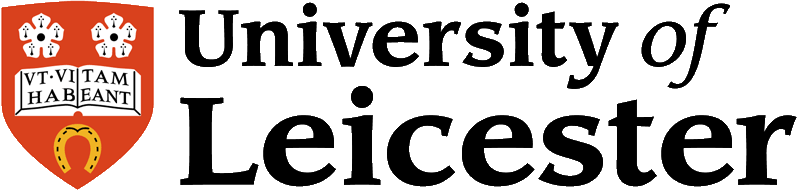 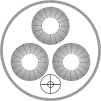 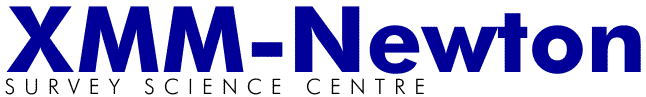 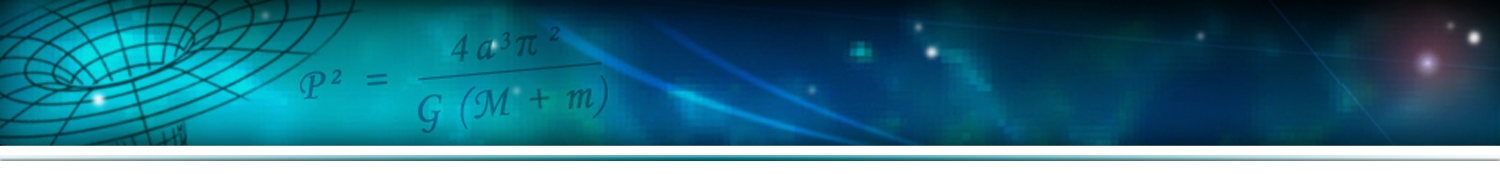 Overview
Overview

 Discovery of ESO 243-49 HLX-1

 Monitoring campaign with Swift

 Triggered XMM-Newton observation

 Multi-wavelength follow-up results:
 Radio (ATCA)
 Ultra-violet (Swift, GALEX)
 Optical (VLT)

 Conclusions
1
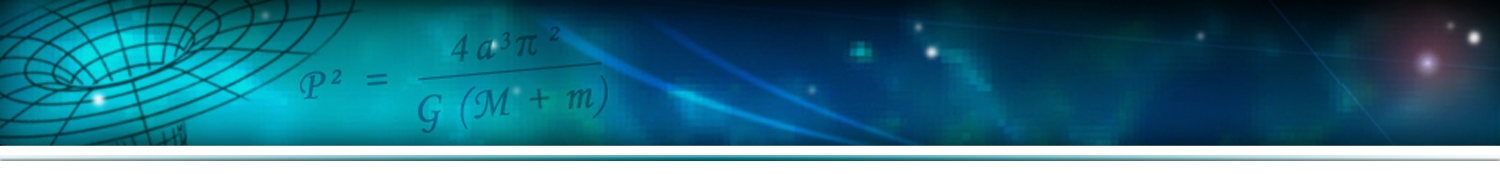 Discovery of ESO 243-49 HLX-1
HLX-1 coincident with edge-on S0a spiral galaxy ESO 243-49 at ~100 Mpc 

 At galaxy distance, unabsorbed Lx ~ 1042 erg/s in 0.2 – 10 keV band

 Brightest ULXs prior to this discovery had Lx ~ 1 x 1041 erg/s   (e.g. Cartwheel, M 82, NGC 2276 hyper-ULXs)

 Observed luminosity ~400 times greater than Eddington limit for 20 Msun BH

 Farrell, Webb, Barret, Godet & Rodrigues, Nature, 2009, 460, 73
2
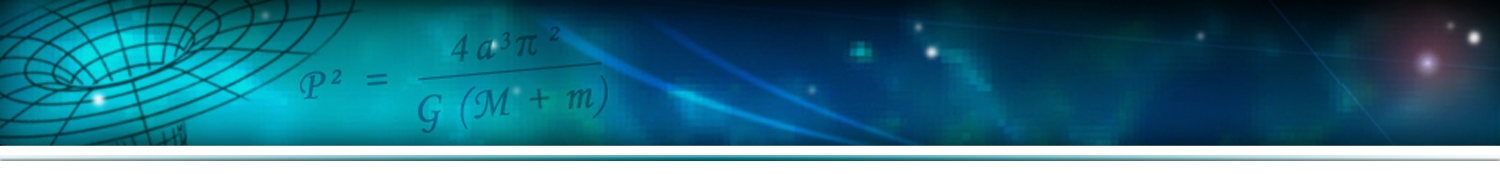 Discovery of ESO 243-49 HLX-1
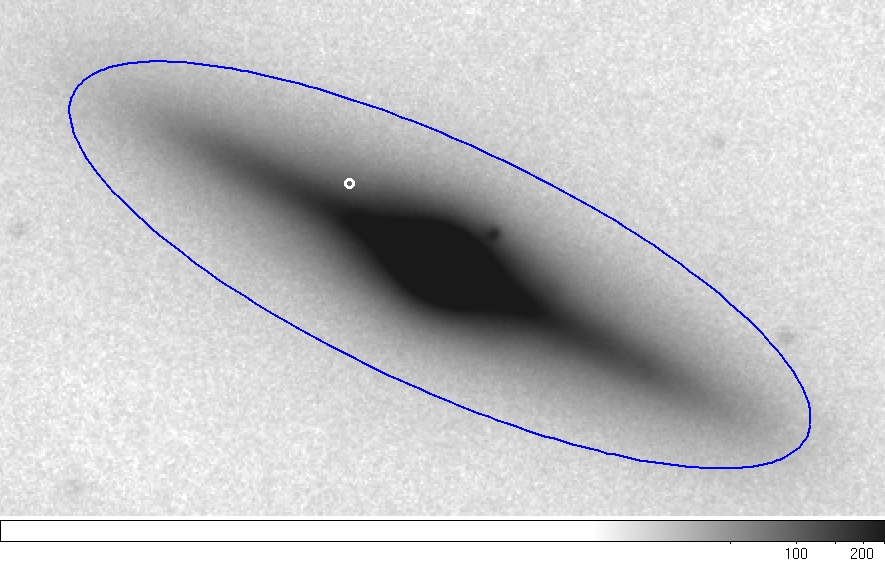 Chandra position of HLX-1, error ~ 0.3”
Magellan J-band image of ESO 243-49
3
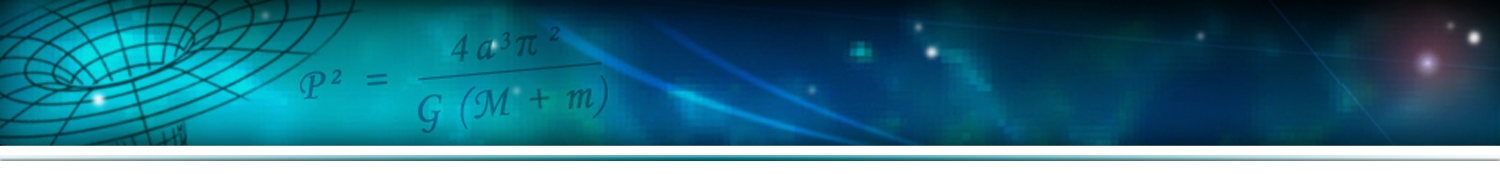 Discovery of ESO 243-49 HLX-1
Originally detected serendipitously in Nov 2004 during 20 ks XMM-Newton   (XMM1) observation of galaxy cluster A 2877

 Spectrum similar to (some) other ULXs i.e. fit by absorbed steep power law

 NH of (8 +/- 3) x 1020 cm-2 approx. four times Galactic value (~2 x 1020 cm-2)

 Power law photon index of 3.4 +/- 0.3 consistent with BH in very high state
4
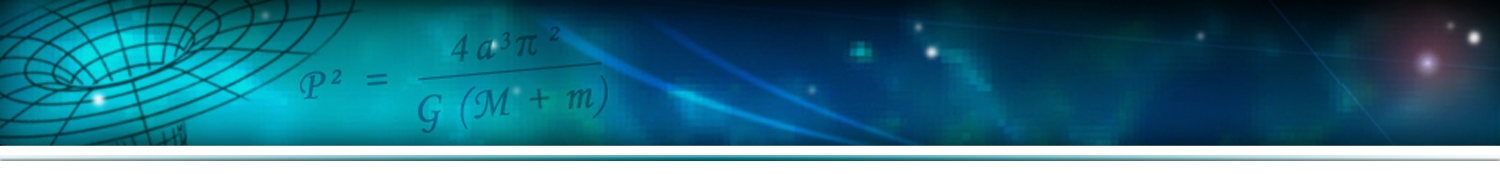 Discovery of ESO 243-49 HLX-1
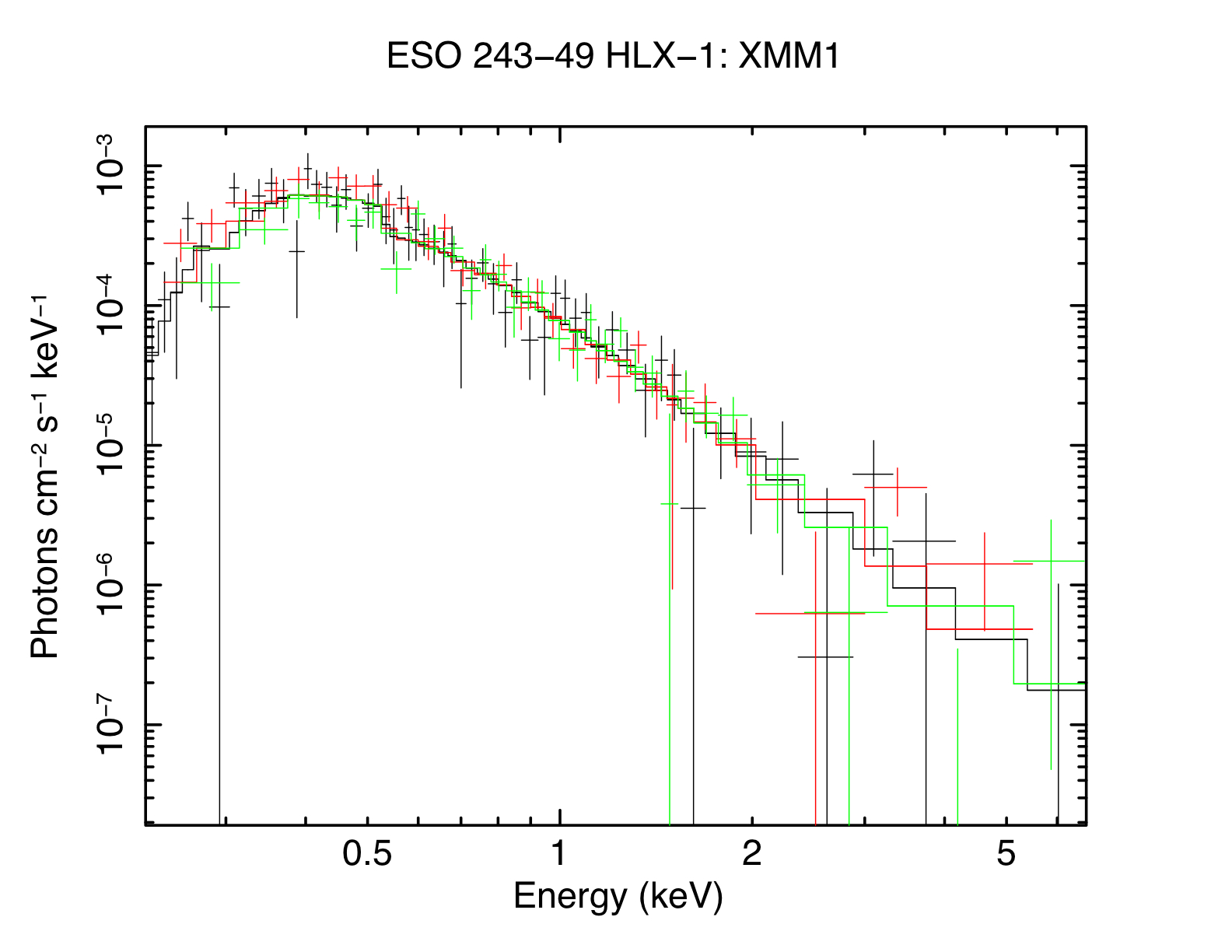 2004-11-23
5
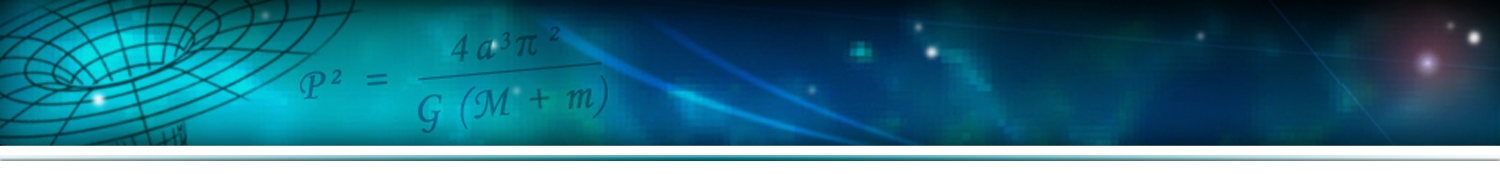 Discovery of ESO 243-49 HLX-1
Follow-up 50 ks XMM DDT obs. in Nov 2008 (XMM2) to search for variability 

 Spectrum dominated by kT = 0.18 +/- 0.01 keV disc black body component   (~80% of total flux)

 NH = (4 +/- 1) x 1020 cm-2, photon index = 2.2 +/- 0.3

 Spectrum of XMM2 obs. consistent with BH in high/soft state



 Simulations indicated we should have detected disc black body in XMM1
6
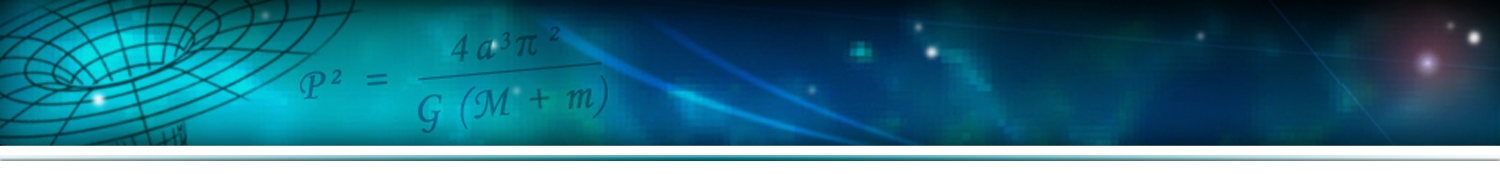 Discovery of ESO 243-49 HLX-1
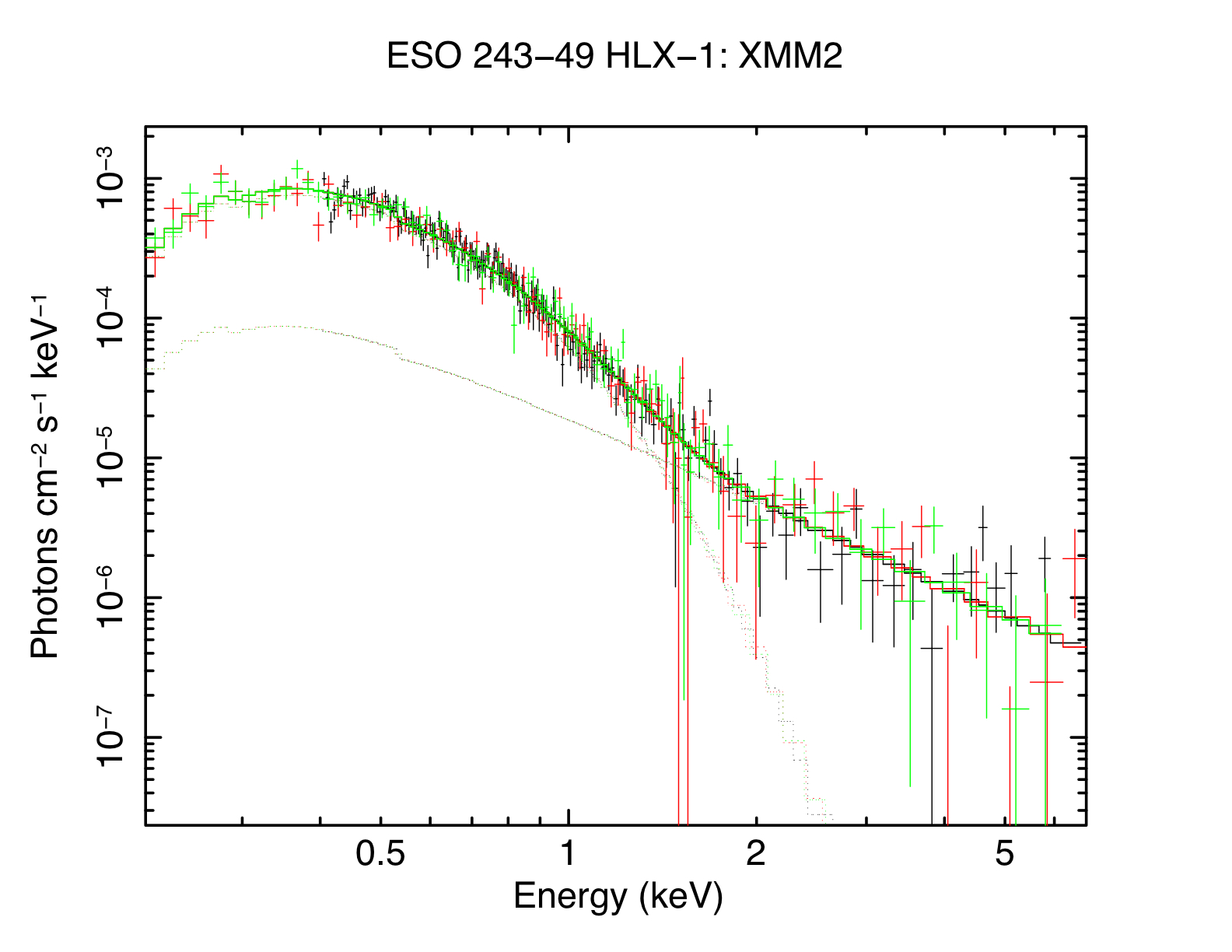 2008-11-28
7
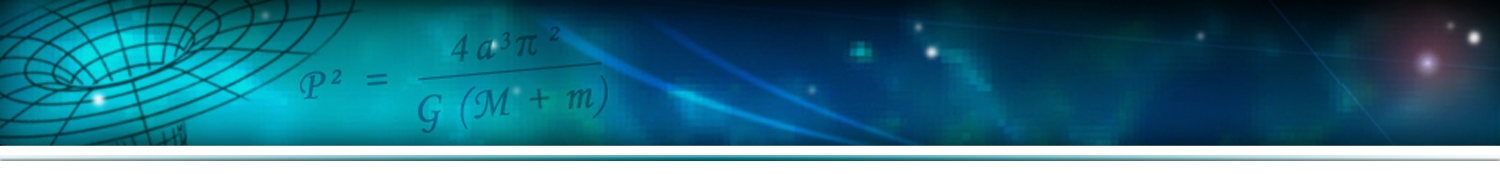 Discovery of ESO 243-49 HLX-1
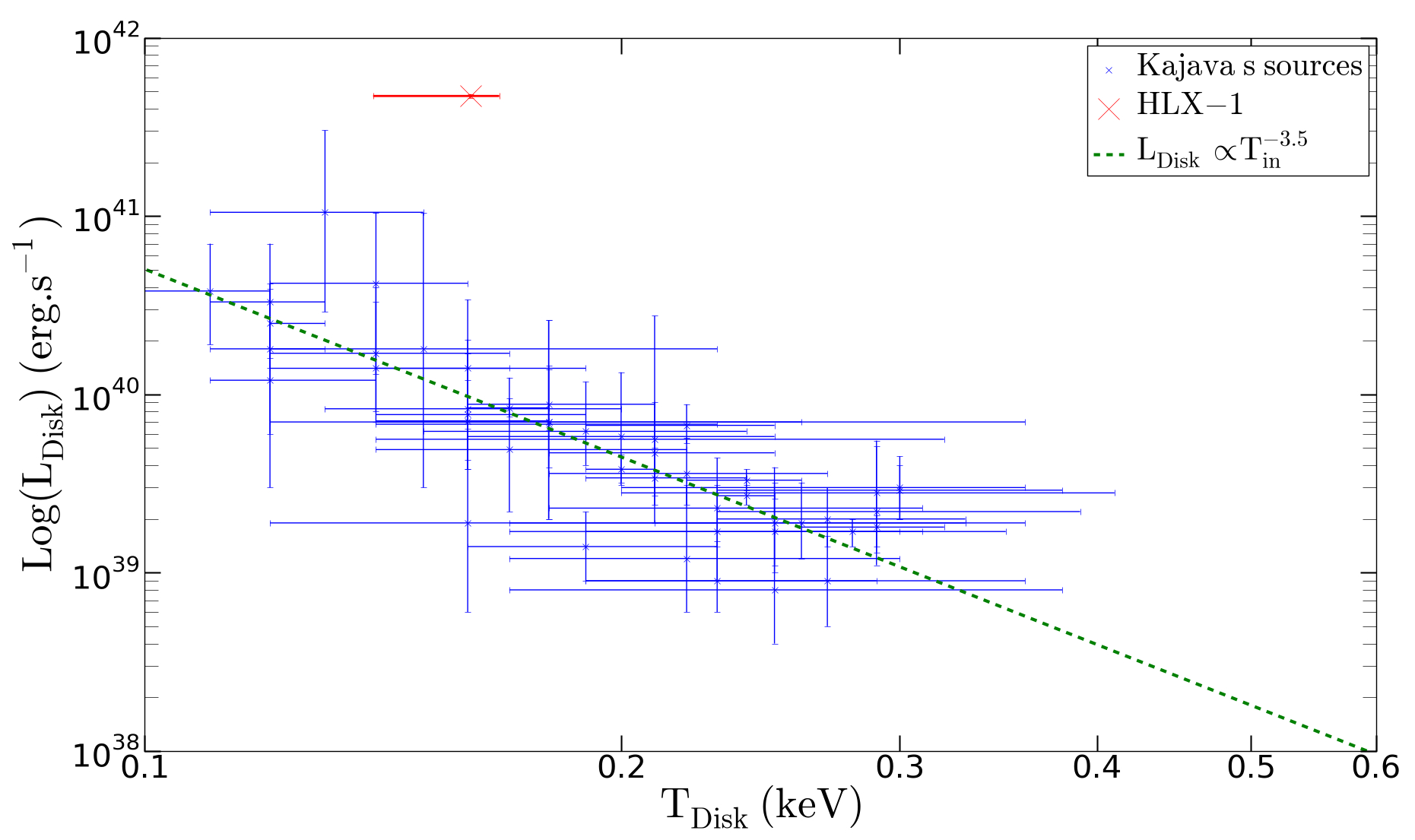 XMM2
Blue points from Kajava & Poutanen (2009)
8
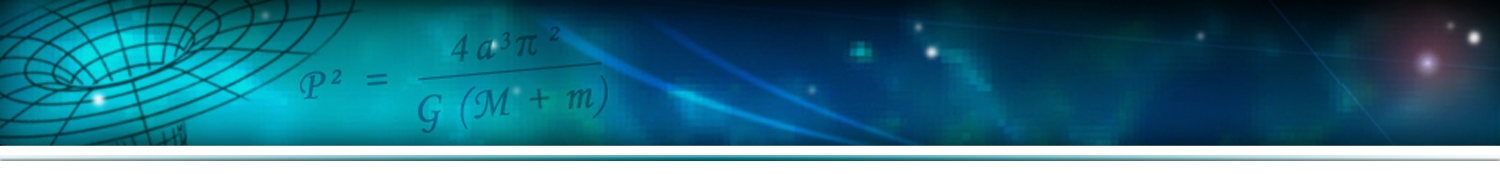 Discovery of ESO 243-49 HLX-1
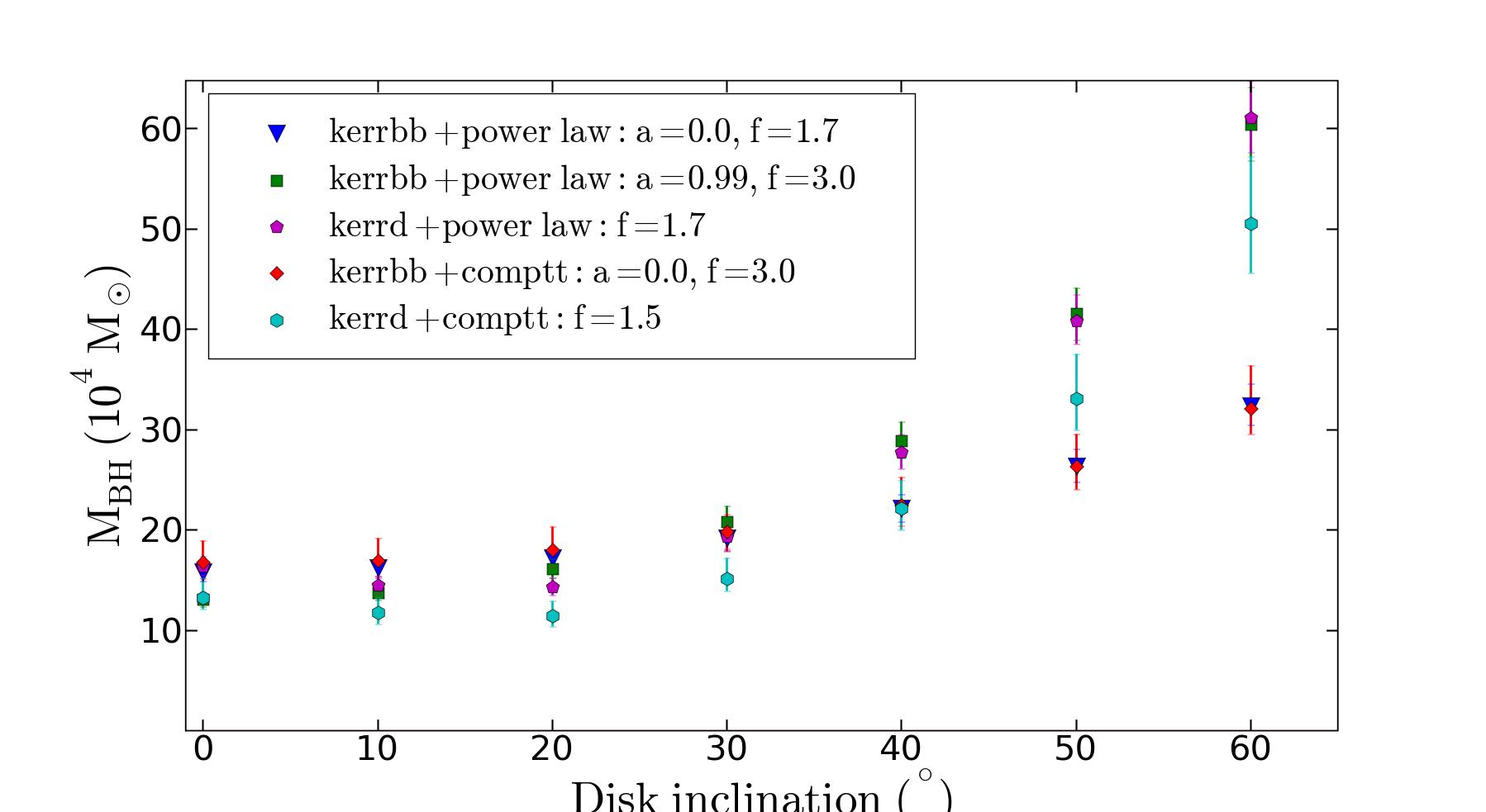 a = 0.99
a = 0
Fits to XMM2 spectrum using Kerr black hole disc black body models gives masses between ~1 – 6 x 105 Msun
9
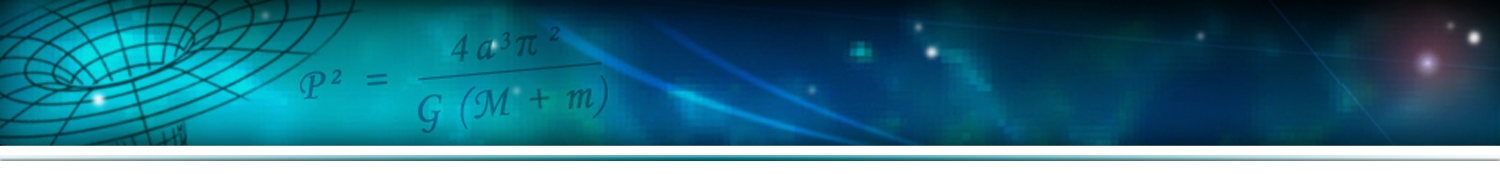 Swift Monitoring
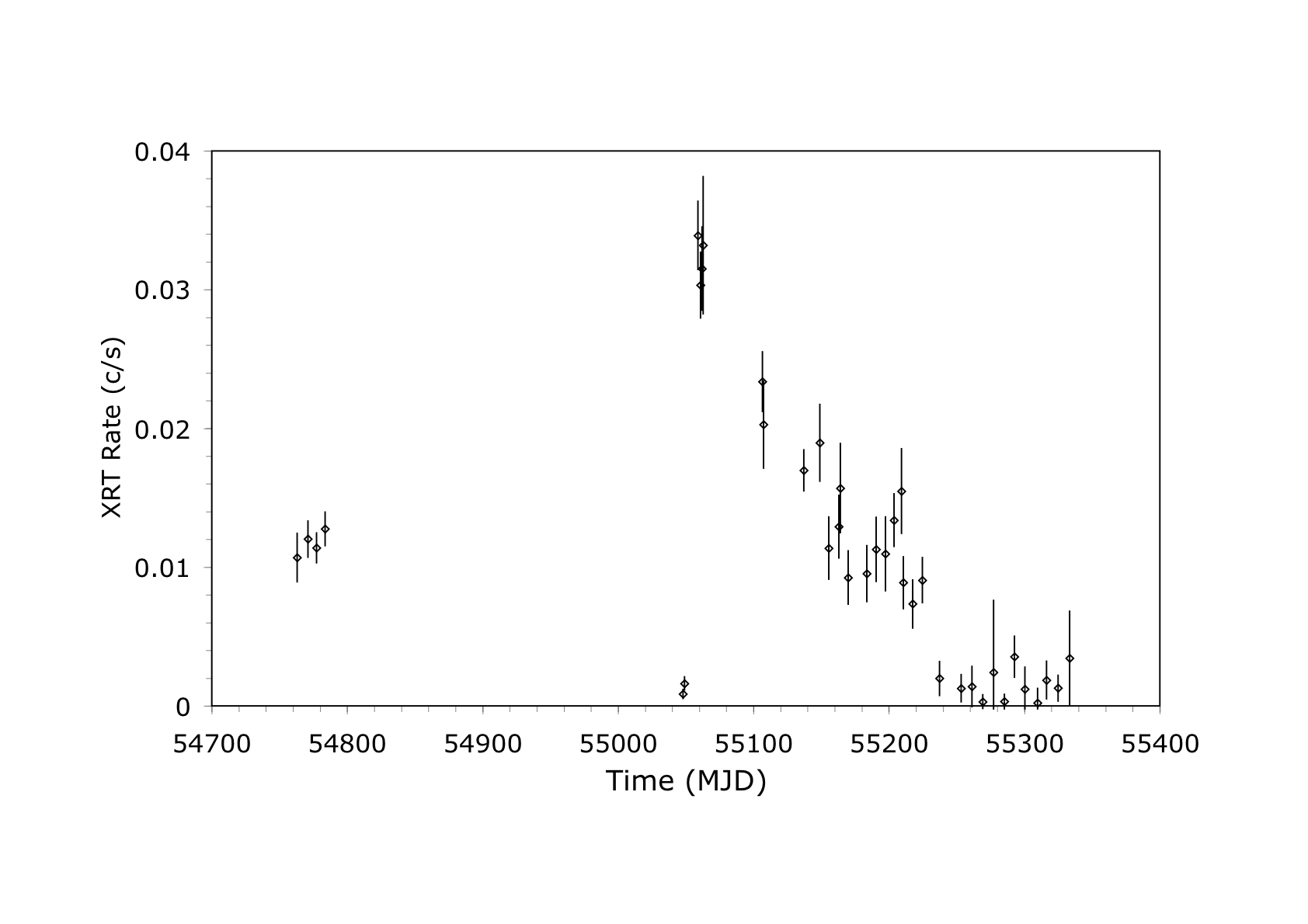 C2
X1
X2
X3
C1
10
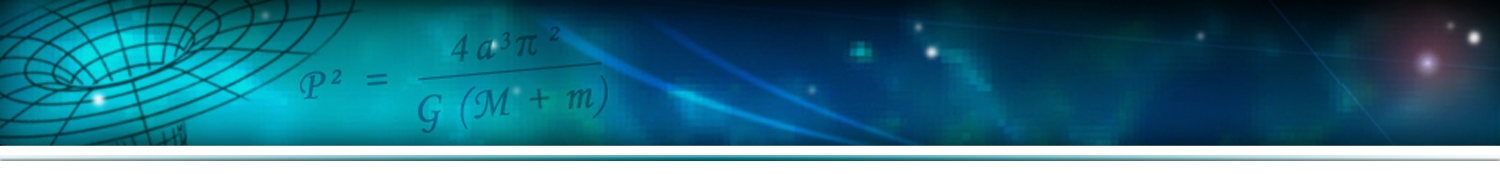 Swift Monitoring
Hardness intensity diagram showing spectral hysteresis
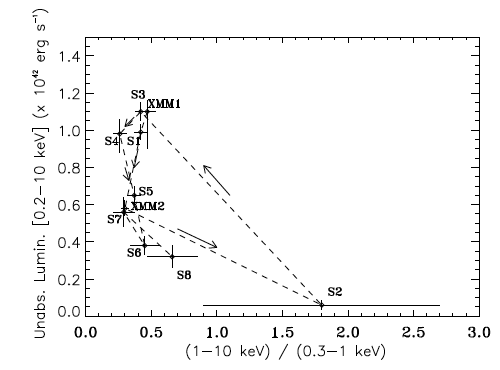 Very high
High/hard
Galactic black hole 
X-ray binary spectral 
hysteresis curve
High/soft
Low/hard
11
Godet, Barret, Webb, Farrell, Gehrels, 2009, ApJ, 705, L109
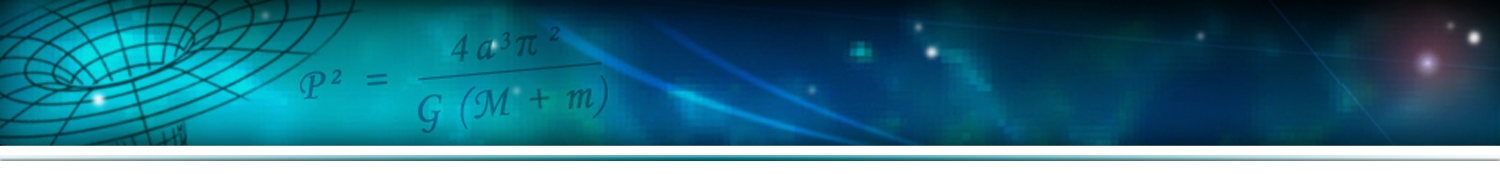 Triggered XMM Obs.
Last week 100 ks XMM observation triggered

 HLX-1 was fainter than expected, so statistics are poor (even with 100 ks!)

 Cannot constrain nH sufficiently, but if frozen at XMM2 value can constrain   photon index to 2.3 +/- 0.2

 Spectrum consistent with low/hard state (with some caveats)
12
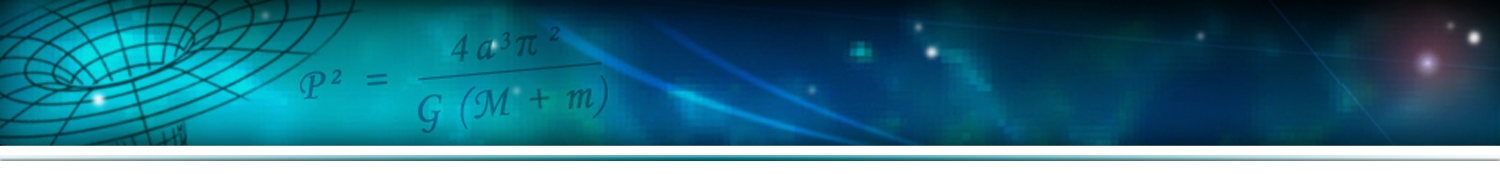 Triggered XMM Obs.
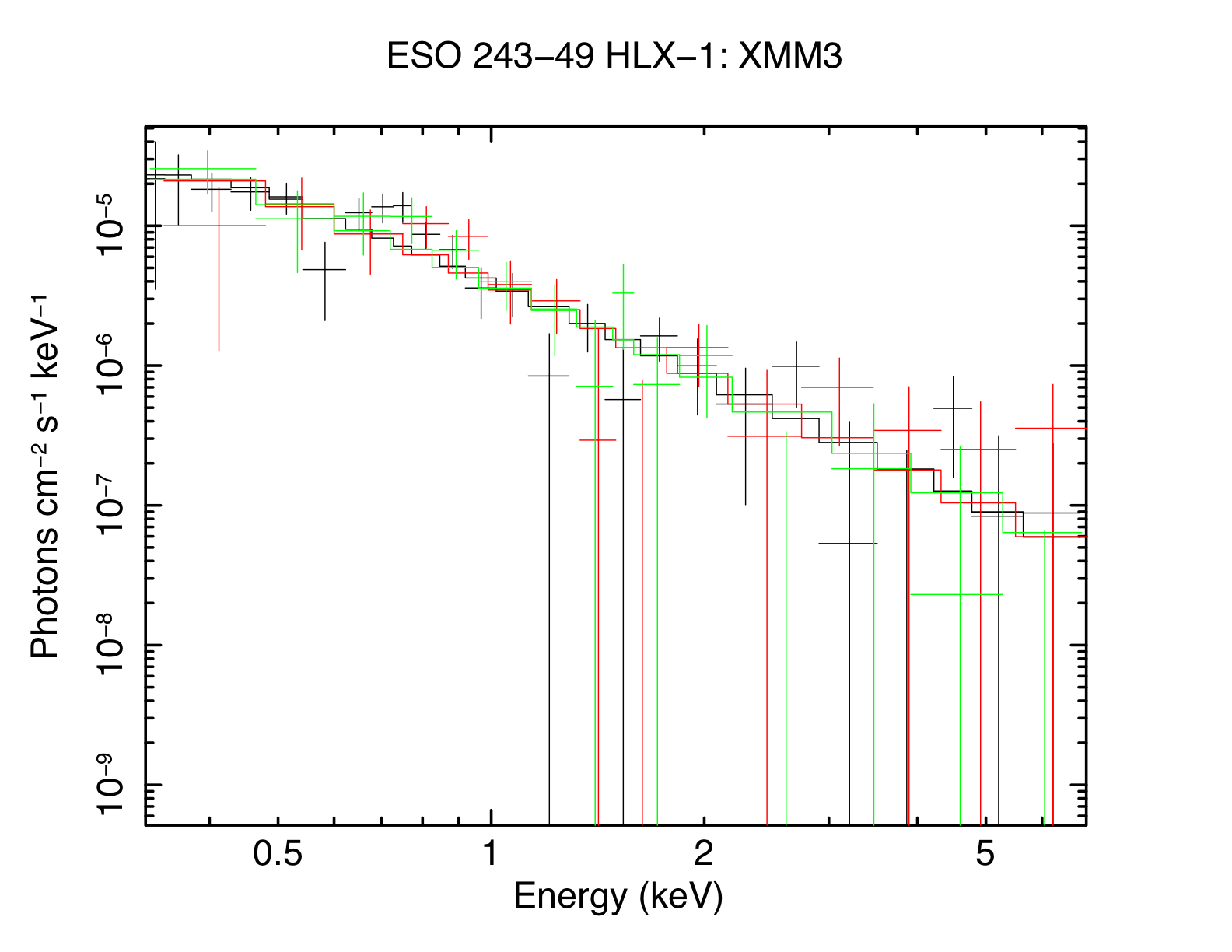 2010-05-14
13
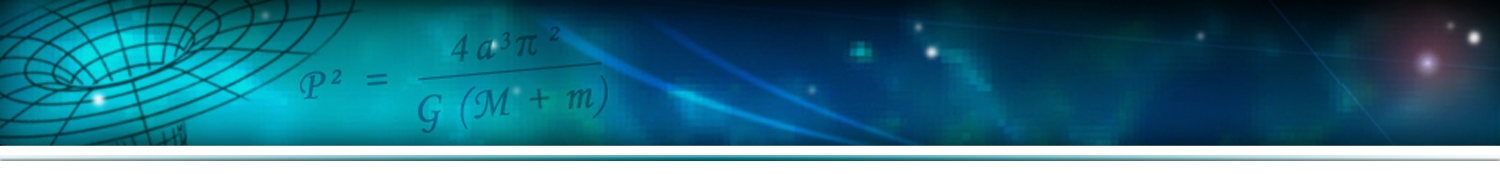 Triggered XMM Obs.
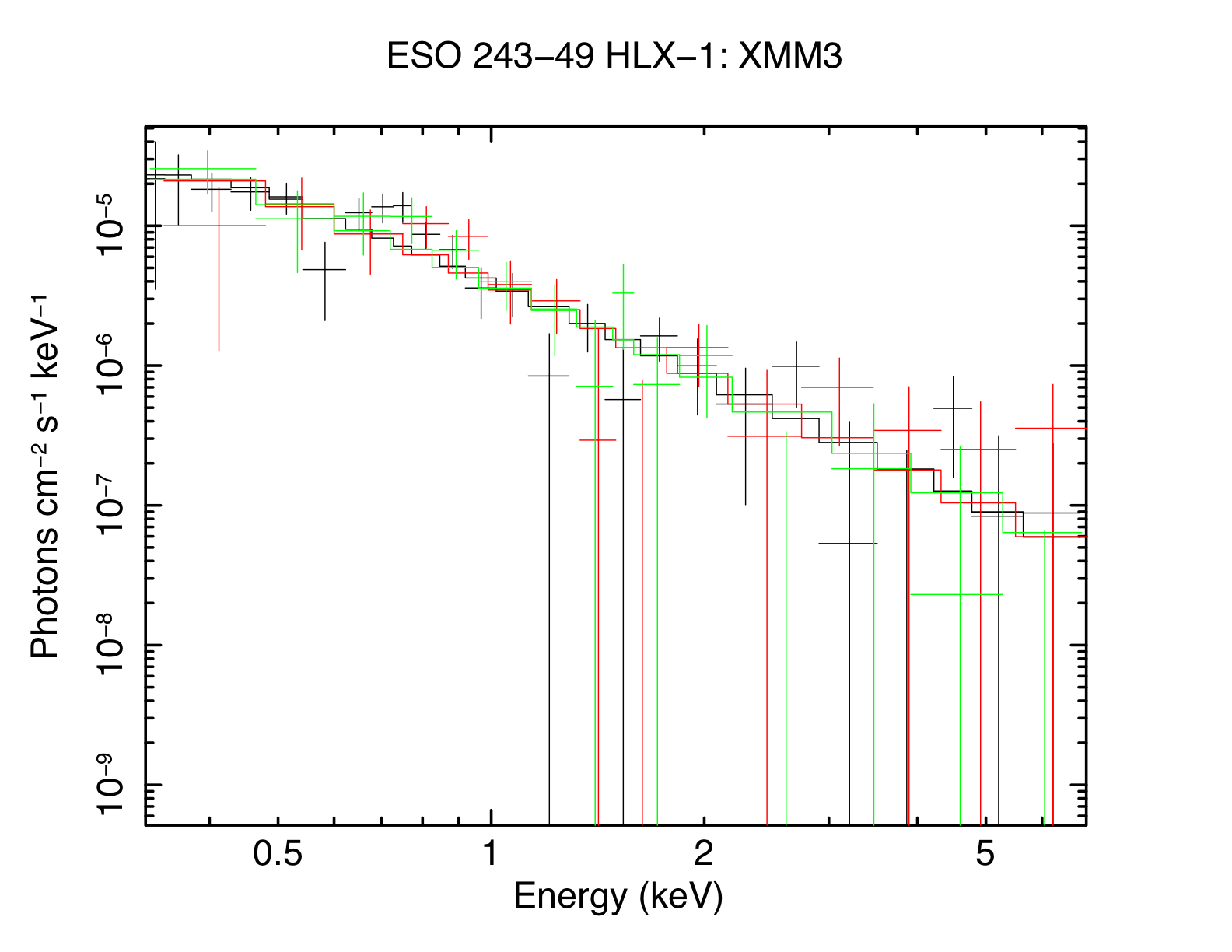 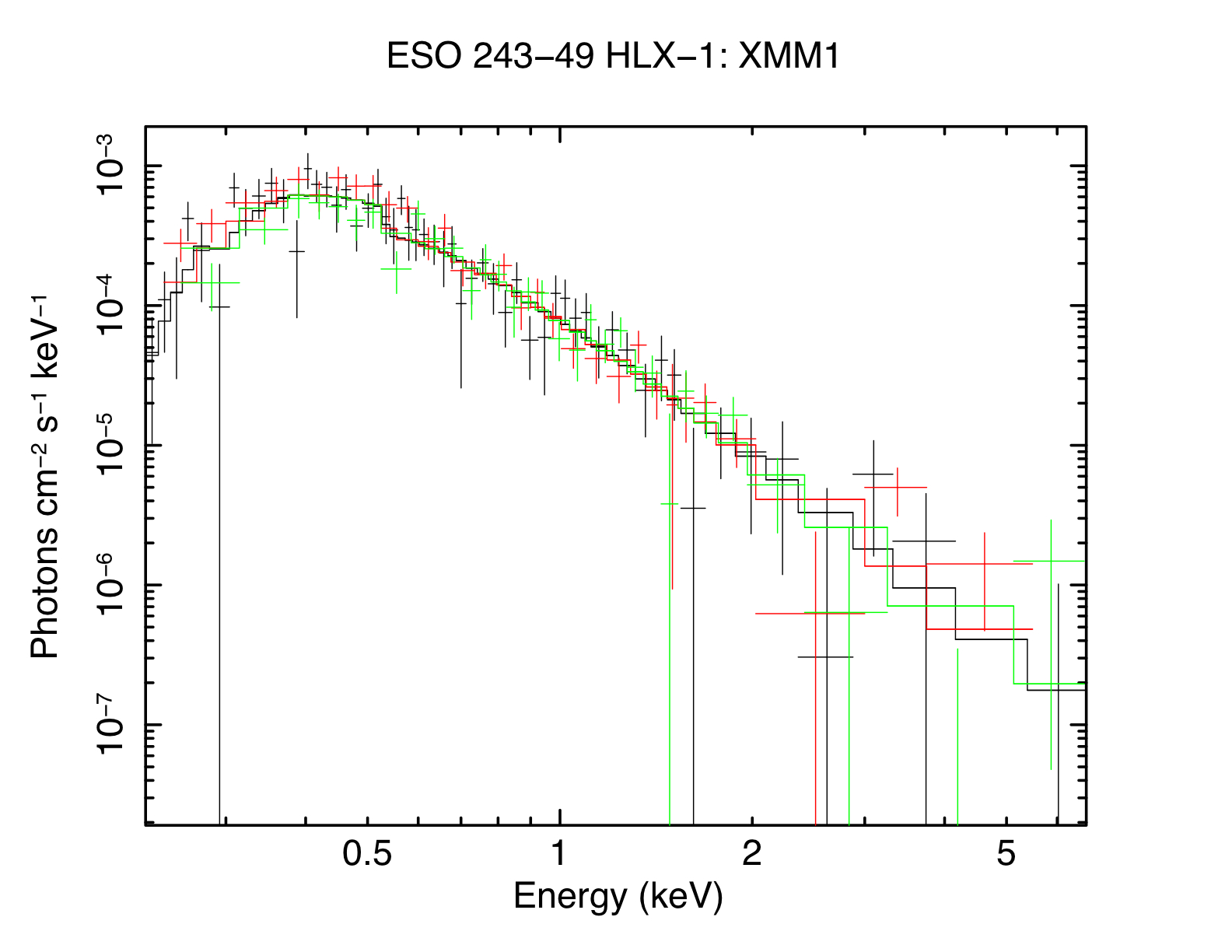 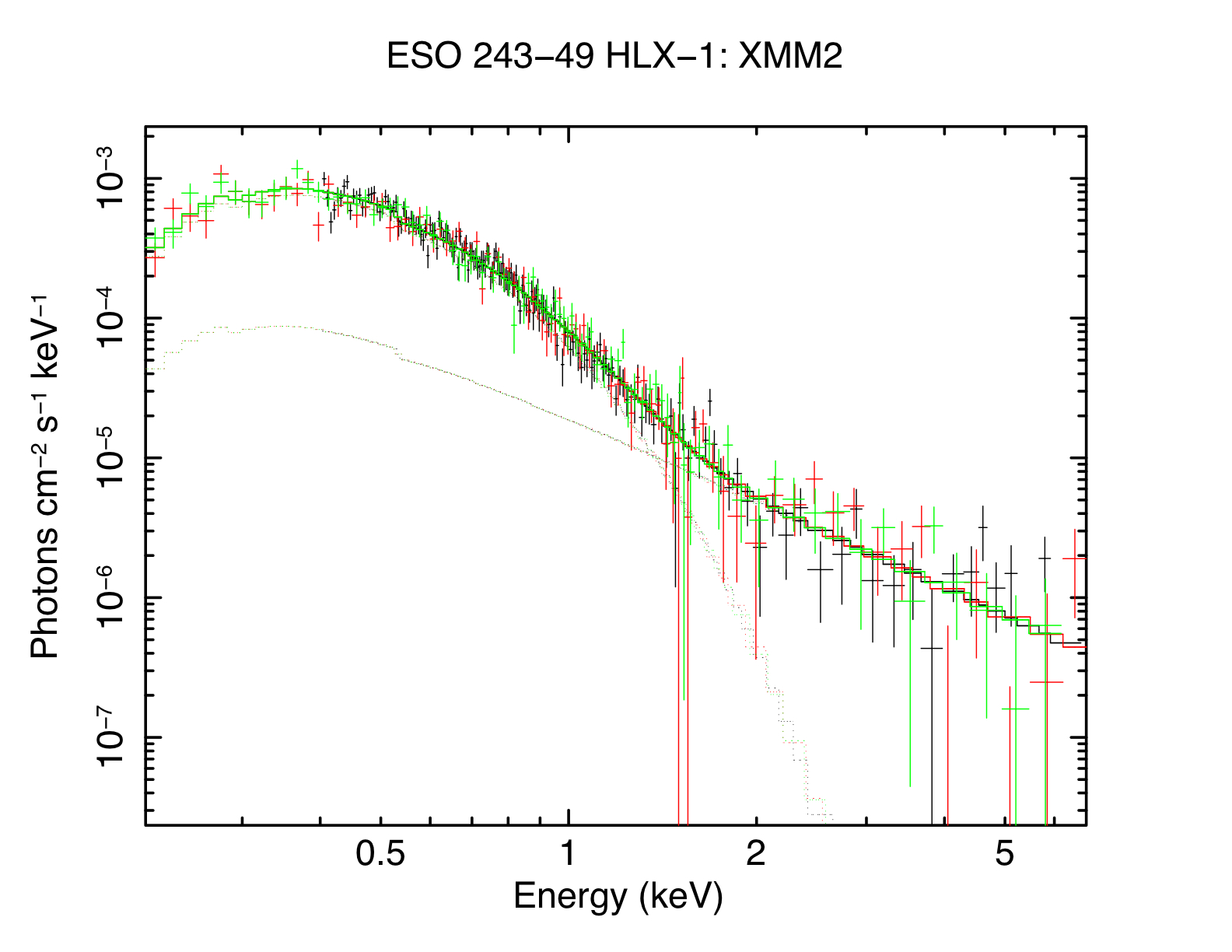 2010-05-14
2004-11-23
2008-11-28
14
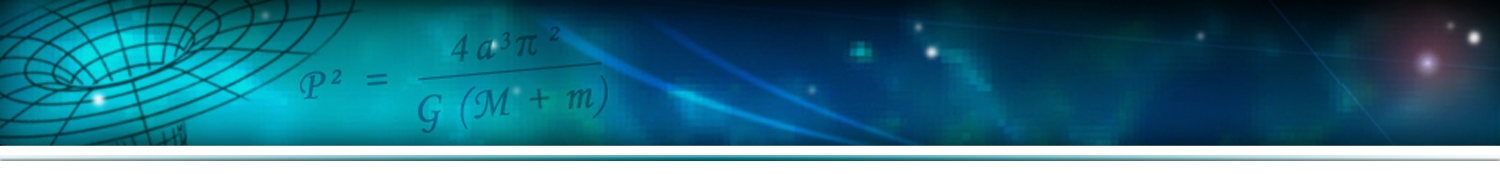 Triggered XMM Obs.
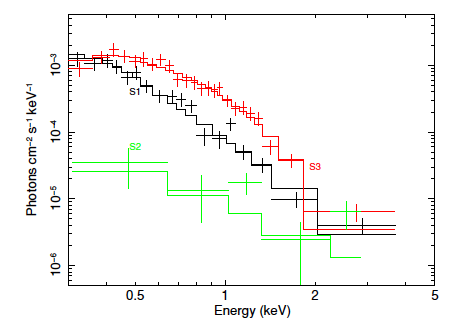 Swift XRT spectra
15
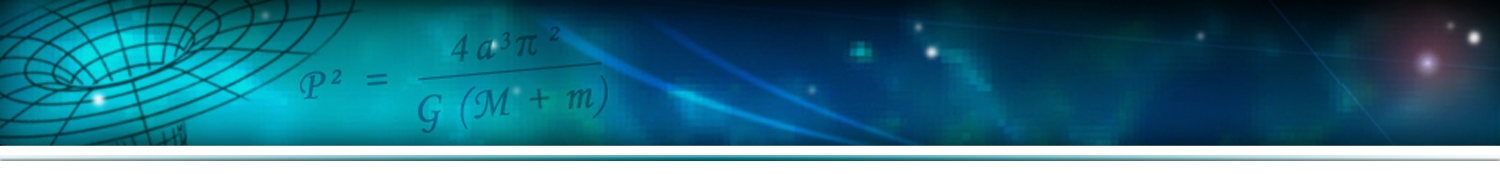 Radio
ATCA radio image of ESO 243-49 field (Webb et al. in prep.)
Radio detection of ESO 243-49 nucleus
(radius = 3σ error)
Chandra position of HLX-1 (radius = 3σ error)
ESO 243-49
Fdensity upper limit at HLX-1 position = 45 μJy
(3 x RMS noise)
16
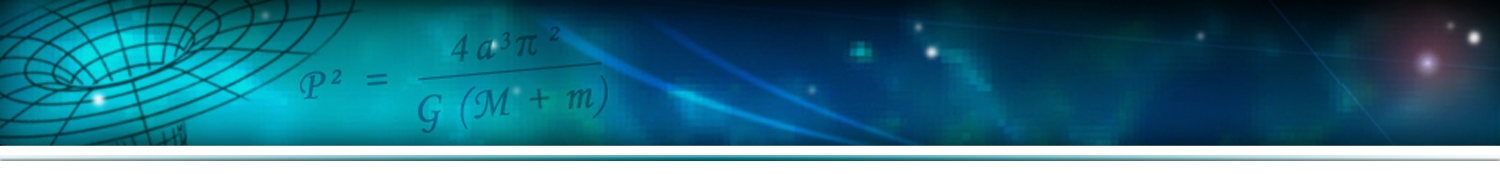 Ultra-violet
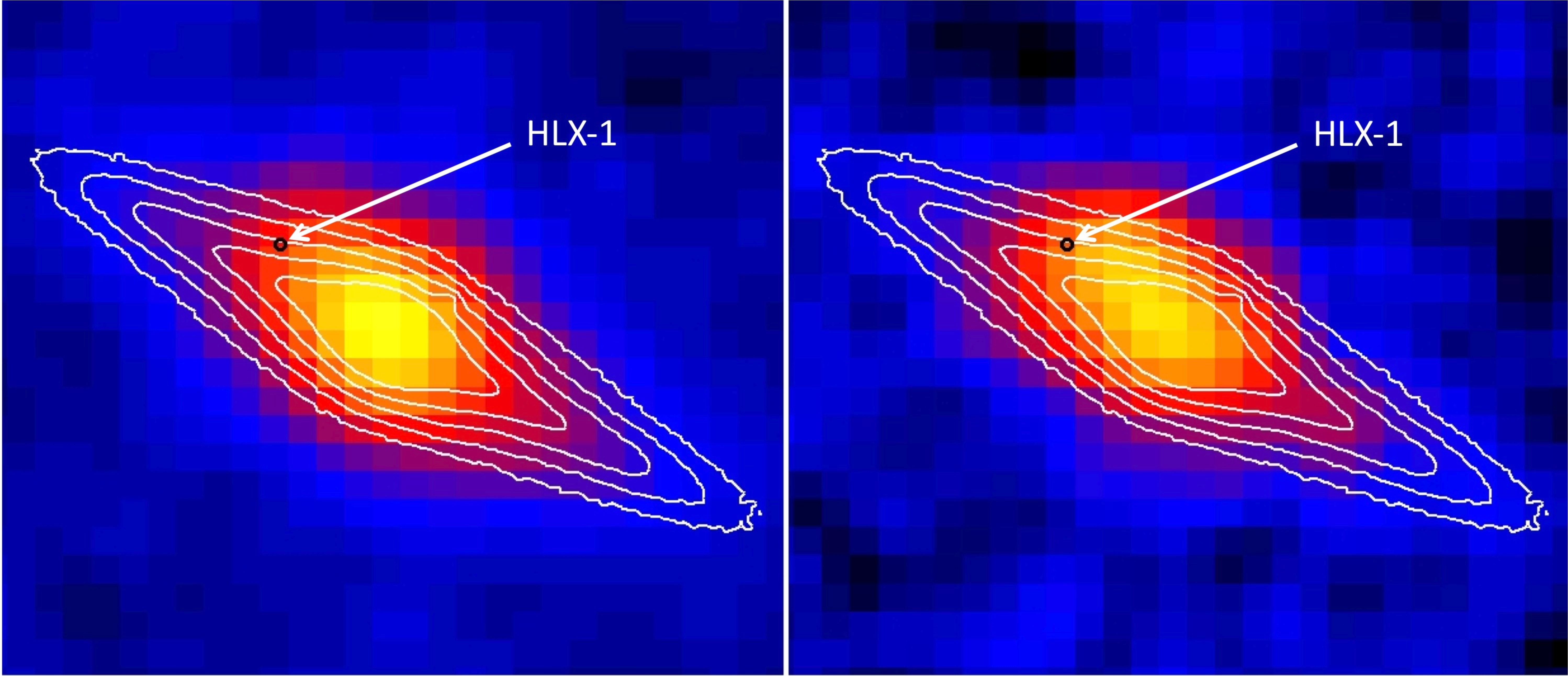 Extended UV emission recently detected, possibly associated with HLX-1

 Indication of hot accretion disc around intermediate mass BH?

 Evidence of star formation driven by galaxy interactions?

 Need HST data to find out
GALEX far-UV
GALEX near-UV
Webb, Barret, Godet, Servillat, Farrell & Oates, 2010, ApJ, 712, L107
17
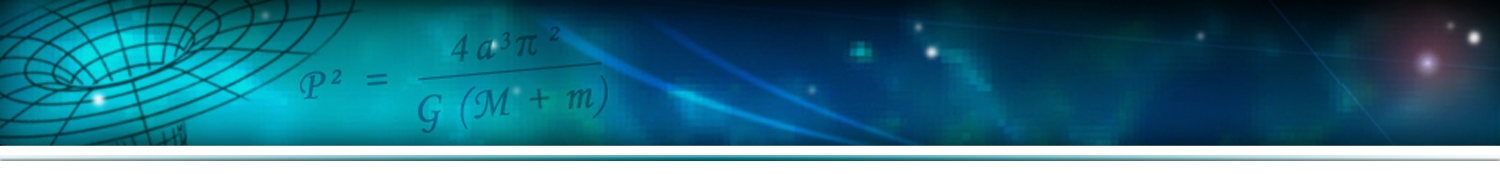 Optical
Faint (R = 23.8 mag) optical counterpart recently detected by Soria et al. (2010)
giving max Fx/Fopt ~1000. ULX or Galactic qNS at ~2.5 kpc?
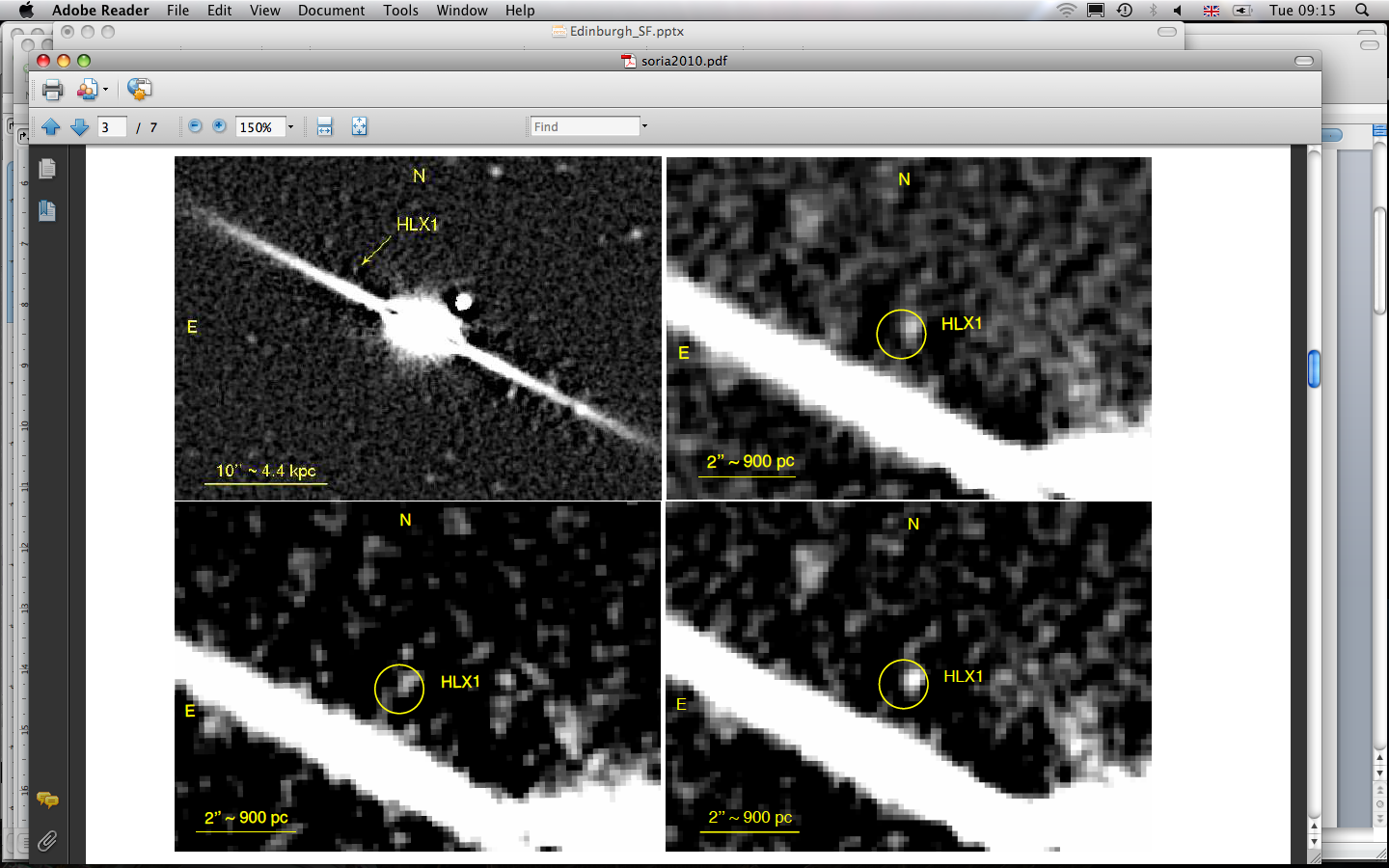 R-band
Diffuse emission subtracted
Very high
High/hard
Galactic black hole 
X-ray binary spectral 
hysteresis curve
V-band
R+V
High/soft
Low/hard
18
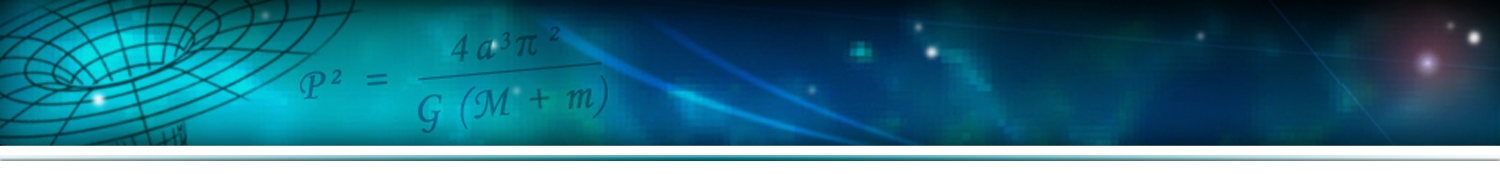 Optical
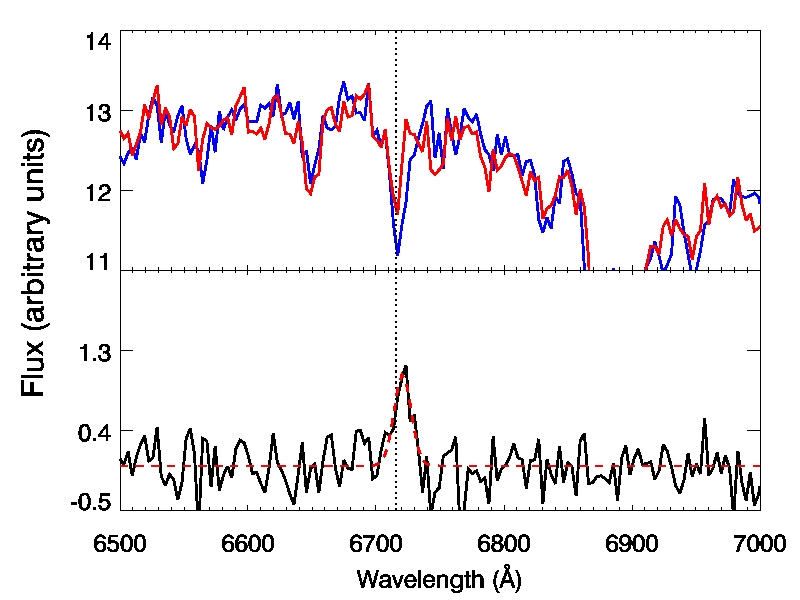 Follow-up VLT spectroscopy/imaging detected faint I-band counterpart 

 Spectrum is dominated by continuum emission with no obvious emission lines  (expected for background galaxy or coronally active foreground star)

 Hα absorption line apparent in spectrum of galaxy, with obvious rotation

 Background subtracted HLX-1 spectrum detects 11.3σ emission line at   6721Å, consistent with Hα at galaxy redshift of z = 0.022

 Definitely in ESO 243-49, so not a foreground or background object!
VT 2-D spectrum
After subtracting smoothed 2-D spectrum
HLX-1

Galaxy emission




Bkg subtracted
spectrum
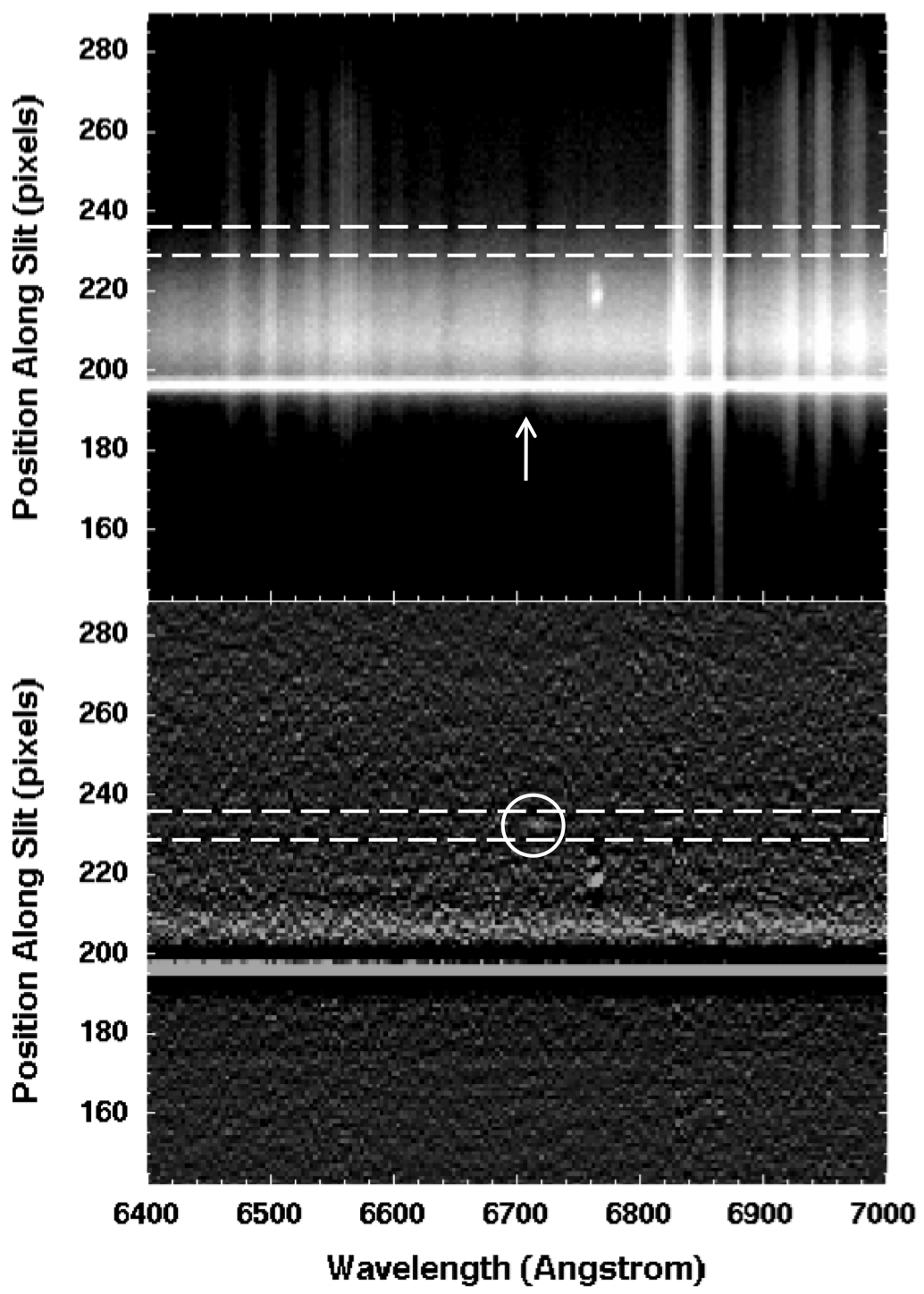 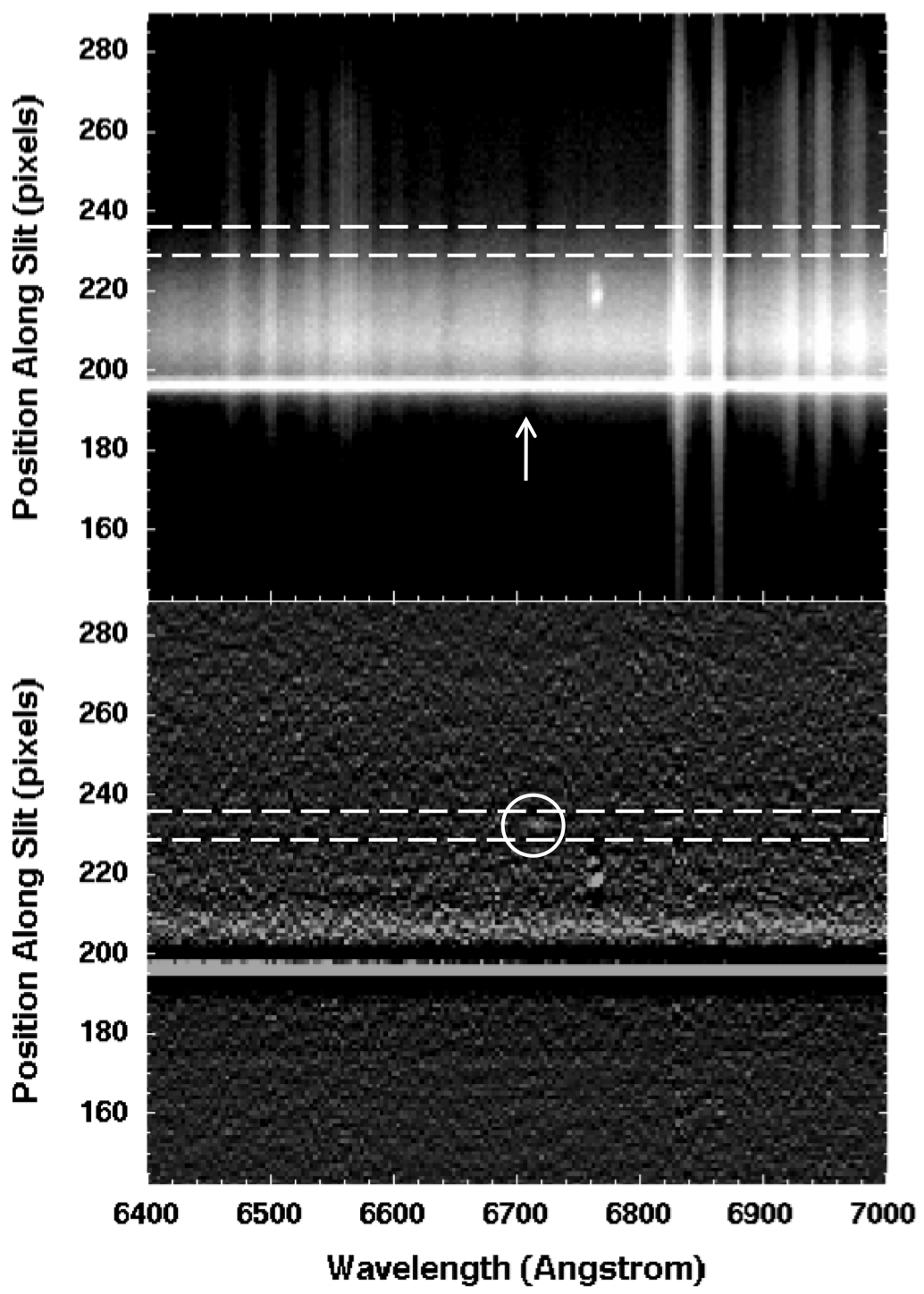 Hα
HLX-1
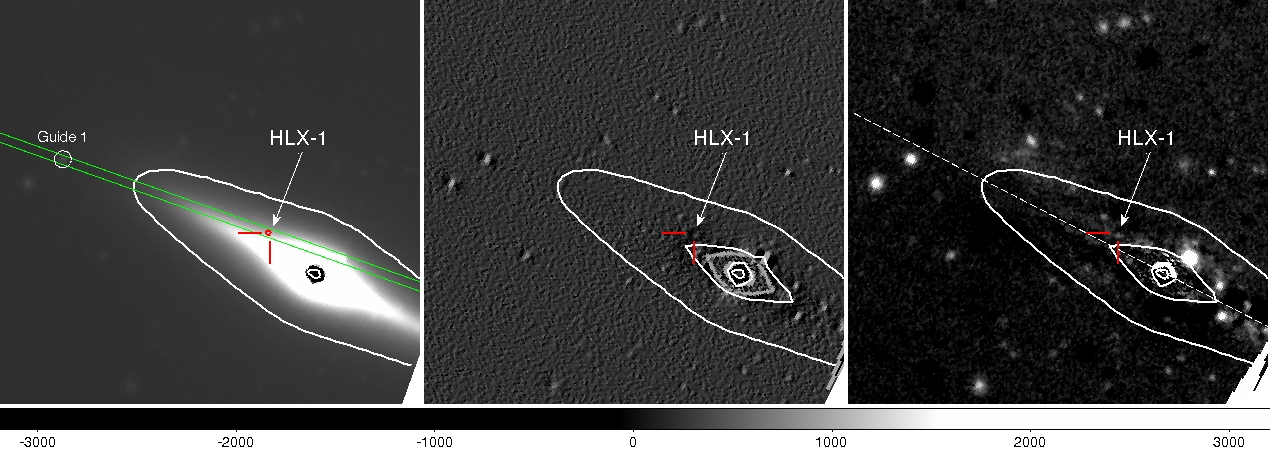 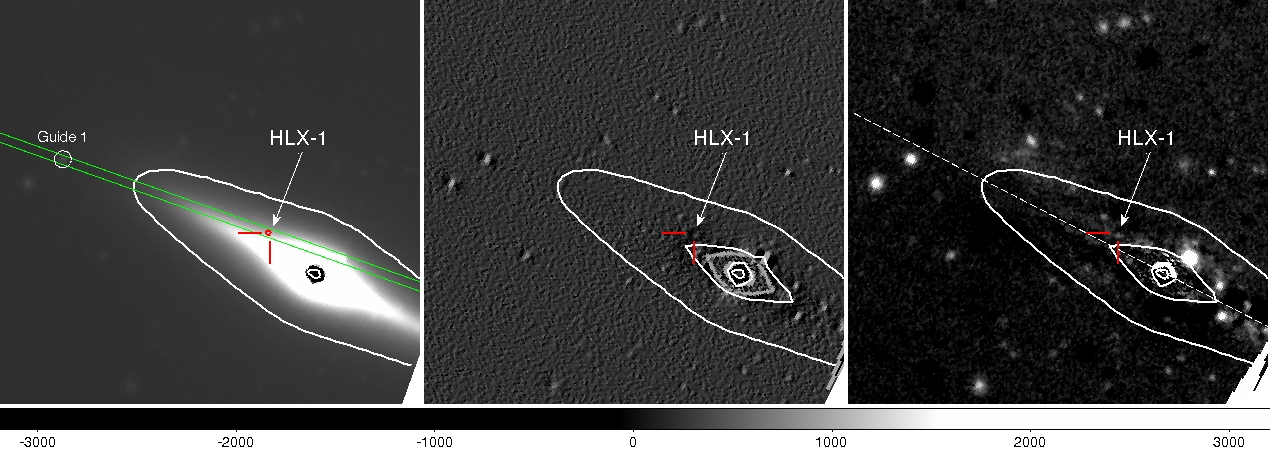 z = 0.0223
Hα
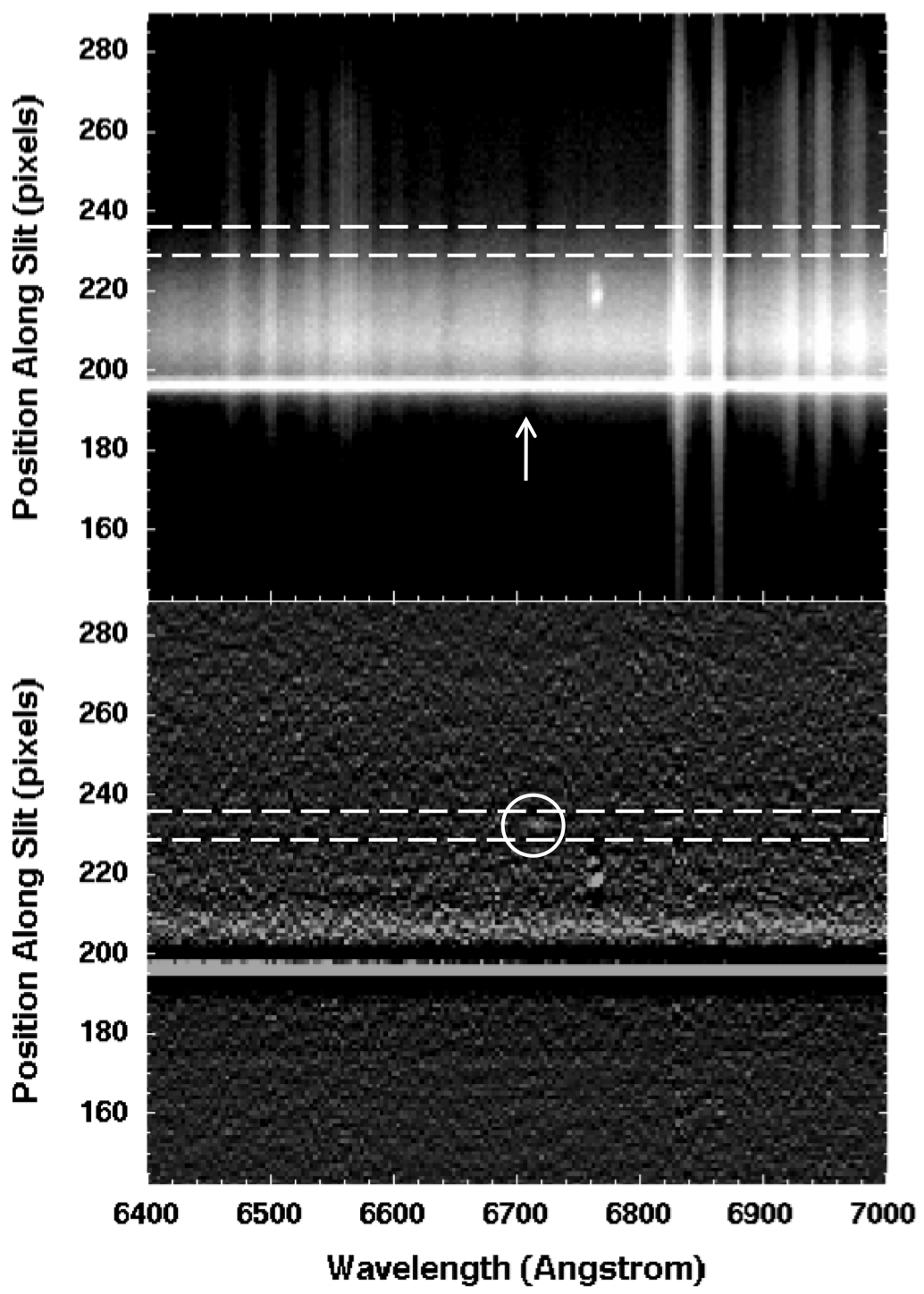 VLT I-band image
After subtracting smoothed image
Farrell et al. 2010, ApJL, submitted
Farrell et al. 2010, ApJL, submitted
19
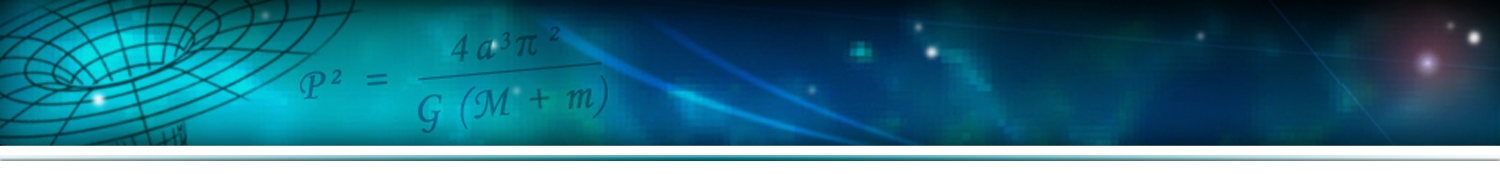 Conclusions
Redshift of Hα line consistent with ESO 243-49  definitely in galaxy!

 Max Lx of 1042 erg s-1 confirmed  HLX-1 is most extreme ULX

 Lx in low/hard state still ~1040 erg s-1! 
 
 Variability definitively rules out multiple lower luminosity sources

 Can we explain luminosity entirely with beaming? 

 Left with super-Eddington accretion: 
  if maximum Lx = 10 x LEdd, implies mass > 500 Msun (e.g. Begelman 2002)

 Width and luminosity of Hα line gives upper limit of 1500 Msun   (if Greene & Ho (2005) mass scaling relationship holds, big caveat!)

 Compounding evidence continues to support IMBH